Year 10 HistoryThe Vietnam WarStarter SheetsReadings
Year 10 Hist: The Vietnam War Lesson 1 Reading Activity

Write down the heading. ______________________________________________________________
Number the paragraphs.
Circle the metalanguage words : 
Write down the words you don’t know the meaning of or find difficult  to spell.
_____________________________________________________________________________________
Highlight 5 nouns. Highlight 5 verbs. Highlight 5 adjectives. Highlight 3 adverbs.
Write down 3 things you have learnt from reading this passage.
__________________________________________________________________________________
________________________________________________________________________________
__________________________________________________________________________________

Background to the Vietnam War
The USA and the Soviet Union (Russia) were allies during World War II and their combined military and industrial might was instrumental in the defeat of Nazi Germany. The USA and the Soviet Union emerged from the war as the two world superpowers. There were, however, such deep-seated political, social, religious and economic differences between them that the two super powers became rivals. These tensions led to the so-called Cold War.
America was a capitalist nation. The means of production and distribution (factories, transport systems) were largely privately owned and were run for profit. Individuals could amass great wealth but others remained poor. Americans thrived on the dream that anyone with ability could strike it rich – work hard and long enough and you could become a millionaire.
Russia was a communist country. An ongoing revolution in and after 1917 had seen private property and wealth confiscated by the government, supposedly to benefit everyone including the poor. Individuals and companies that had accumulated huge fortunes had them and their property taken.
After World War II, communism seemed to be spreading. China had become communist in 1949. Also, Russia had taken over much of Eastern Europe to create a buffer zone for protection against any future attack by Germany or the now hostile Western European nations and America. Countries like Poland, Czechoslovakia, Romania, Albania, Hungary and East Germany lost their independence and were placed under Russian control. The collapse of one country after another to communism gave rise to the Domino Theory. 
Americans saw the spread of communism as a threat to their way of life. It had to be resisted, so America tried to stop communist revolutions in Asia, Europe and South America. Therefore, when the communists from the north of Vietnam tried to take over the country, America poured in money, and then military advisors and finally combat troops. 
Because Australia wanted to remain friends with the Americans, we also sent troops to support them. This has echoes in today’s Iraq crisis, in which John Howard has sent military personnel to support George Bush’s Americans 
Between the 1860s and the 1890s, France took control of all of South-East Asia, which comprises the nations of Vietnam, Laos and Cambodia. French rule in Vietnam was unpopular and several revolts occurred but without success.
France's defeat in World War II allowed the Japanese to take control of the country between 1940 and 1945. Japanese rule was even worse than that of the French and in 1945 there were millions of Vietnamese peasants starving.
Following the Japanese surrender at the end of World War II, the French returned to reclaim their colony.
However, the Vietnamese nationalists did not want the French back. They wanted their national independence.
This led to the First Indochina War (1946- 54) war raged between the French and the nationalist Vietminh forces led by Ho Chi Minh.  
In 1954, French rule came to an end when the French army suffered a humiliating defeat at the Battle of Dien Bien     Phu. and very soon left the country.
Although victorious against the French, Ho Chi Minh failed to gain control of all of his country.
The Geneva Conference in 1954 determined that Vietnam would be divided at the 17th parallel into a communist North Vietnam led by Ho Chi Minh, and non-communist South Vietnam.  South Vietnam was non communist and soon became a dictatorship led by Ngo Dinh Diem, who had the solid backing of the United States.

1)When did France take control of SE Asia? _________________________________________________
2) Name the SE Asian nations involved._____________________________________________________
3) When did the Japanese seize control of Vietnam?___________________________________________
4) What happened when the French tried to regain control after the Japanese were defeated? 
_____________________________________________________________________________________
5) What happened after the Geneva conference of 1954? _______________________________________
_____________________________________________________________________________________
6) Who supported North and South Vietnam? ________________________________________________
_____________________________________________________________________________________
American involvement in the Vietnam War
In 1960 opponents of the government of South Vietnam formed the National Liberation Front (NLF) to fight the Diem regime. It became known as the Vietcong. The Vietcong comprised mostly southern Vietnamese although the organisation came to be dominated by the communist North.
The aims of the NLF (and North Vietnam) were the overthrow of the South and the unification of the
country.

By the early 1960s, Diem’s government faced major problems.  Its repressive policies had made it very unpopular.  It also faced constant attacks from Vietcong guerrillas.  The Vietcong was originally an alliance of various Vietnamese groups opposed to Diem.  However, it increasingly came under communist influence.  Its aim became a united communist Vietnam.  With strong backing from communist North Vietnam, by 1964, the Vietcong were on the verge of overthrowing the government of South Vietnam.   South Vietnam sought assistance from its non-Communist allies (SEATO) in an effort to maintain control of the south.

This situation caused great concern in the United States. The United States saw this as further evidence of communism trying to take over the world.
Following the policy of containment the United States gradually built up its support of the South.
The United States also believed in the 'domino theory' (an idea stated by President Eisenhower in 1954 that if one country fell to communism, then its neighbour would fall and, 'like a row of dominos: all the countries of South-East Asia would fall to communism’) that is, the belief that if South Vietnam fell to communism, other countries in the region – Cambodia, Laos, Thailand, Malaysia, Indonesia – would also fall under communism, just like a row of dominoes.
The US believed it had to make a stand in Vietnam against communism and send troops to Vietnam to support the government of South Vietnam and fight against the communists. 
This situation caused great concern in the United States.  American leaders believed in the “domino theory”, Faced with this situation, The US sent advisors and aid from 1958, troops arrived in 1963 (16,000).  In 1968, the US had 550 000 troops fighting in the Vietnam War. 
American involvement in the Vietnam War would prove to be disastrous for both Vietnam and the  United  States.
•    Vietnam lost  millions of lives and its country was  devastated  by war.
•    The  United  States  lost almost  60000   men  and suffered   a humiliating defeat.
•    The  conflict   in  Vietnam   was   a  struggle for reunification;  the  United States mistakenly viewed it as yet more communist expansion.

1) What was the NLF? ____________________________________________________________________________
______________________________________________________________________________________________
2) By what other name was it known and who were its members? _________________________________________
______________________________________________________________________________________________
3) Who controlled this organisation?__________________________________________________________________
4) What were its aims? ____________________________________________________________________________
______________________________________________________________________________________________
5) How did the USA view the NLF? __________________________________________________________________
______________________________________________________________________________________________
6) What was the “domino theory”? __________________________________________________________________
______________________________________________________________________________________________
7) What was the extent of US involvement in Vietnam by 1968? ___________________________________________
______________________________________________________________________________________________
8) How was US involvement disastrous for both the US and Vietnam _______________________________________
______________________________________________________________________________________________

In 1965 the Australian Government, led by PM Robert Menzies, committed troops to support the non-Communist South Vietnamese government against the Communist supported Vietcong.  Australia had already sent thirty advisors in 1962 and the first Australian battalion arrived in 1965. In November 1964, Menzies introduced conscription via a ‘birthday ballot’ to increase numbers to 37 000 in three years. 
However, the Australian Government faced a major difficulty: the South Vietnamese Government did not want Australian troops.  Pressure was placed on them by the US and Australian governments to invite Australia into the war.  On 29 April 1965, the South Vietnamese Government “requested” Australia to send military assistance.  Menzies “gleefully” informed parliament of the request, yet his deception did not become public until ten years later.  This highlights the deep desire of the Menzies government to show loyalty to the US.  Menzies retired in 1966 and was succeeded by Harold Holt who reaffirmed Australia’s commitment to the conflict in a visit to the US in July 1966.  He fought and won the November 1966 election, largely due to the Vietnam issue.
At its height, Australian troop numbers in Vietnam reached 8000.  Over 43 000 Australian troops served in Vietnam; 504 died.  By the end of the war, US forces had suffered almost 60 000 dead; over three million Vietnamese died during the war.
Year 10 Hist: The Vietnam War Lesson 2 Reading Activity

Write down the heading. ______________________________________________________________
Number the paragraphs.
Circle the metalanguage words : 
Write down the words you don’t know the meaning of or find difficult  to spell.
_____________________________________________________________________________________
Highlight 5 nouns. Highlight 5 verbs. Highlight 5 adjectives. Highlight 3 adverbs.
Write down 3 things you have learnt from reading this passage.
__________________________________________________________________________________
________________________________________________________________________________
__________________________________________________________________________________
7. What is the main point of each paragraph?
________________________________________________________________________________
________________________________________________________________________________
________________________________________________________________________________
________________________________________________________________________________
________________________________________________________________________________
________________________________________________________________________________
________________________________________________________________________________
________________________________________________________________________________
8. In summary
_____________________________________________________________________________________
_____________________________________________________________________________________
_____________________________________________________________________________________
_____________________________________________________________________________________
_____________________________________________________________________________________

How did Australia enter the Vietnam War?
In 1962 Australia sent thirty military advisors to South Vietnam; by 1964 this number had increased to sixty. 
By late 1964 it was clear that the communists were on the point of taking South Vietnam. 
US President Johnson decided that only massive American intervention could prevent this. 
The Australian foreign minister, Paul Hasluck, was actively encouraging the United States to take a stand against communism. 

In November 1964 the Menzies government introduced conscription, aiming to increase the size of the army to 37500 in three years. 
At 20 years of age all Australian men had to register for National Service. 
To be conscripted, a man's birthday had to be drawn out of a barrel as in a lottery. 
If your number was drawn, you were to serve for two years. 
There was a one in ten chance of being conscripted. 
National Service could be avoided by having a 'conscientious objection' (such as believing in pacifism) or by being a student. 
In November Menzies told parliament that it might be necessary to send Australian troops to Vietnam. In December he told Johnson that Australia was willing to commit troops. 

Questions
What was Australia’s initial involvement in Vietnam? __________________________________________________
_______________________________________________________________________________________________
How did President Johnson react when a communist takeover of South Vietnam appeared likely?
_______________________________________________________________________________________________
How do we know that Australia was also concerned about the spread of communism? _______________________
_______________________________________________________________________________________________
When did Menzies announce conscription?__________________________________________________________
Outline the three main steps in conscription. _________________________________________________________
______________________________________________________________________________________________________________________________________________________________________________________________
How could you avoid national service? _____________________________________________________________
_______________________________________________________________________________________________
However, there was one major problem: South Vietnam did not want Australian troops. A way had to be found to 'create an invitation' from the South Vietnamese government. 
Throughout April 1965, American and Australian diplomats in Saigon pressured the South Vietnamese government to issue an invitation to help it against the communists. 
The South Vietnamese agreed on 28 April. 
The 'request' arrived in Canberra on 29 April. Menzies told parliament that evening: 'The Australian government is now in receipt of a request from the government of South Vietnam for further military assistance'. 
This deception on the part of the Menzies government was not discovered until ten years later. It illustrates how keen Menzies was to drag the United States into Vietnam and to have Australia there as a loyal ally. As suggested previously, the real concern of Australia at this time was not so much Vietnam, but events in Indonesia. 
Australian support for the United States III Vietnam continued to increase: 
Menzies retired in early 1966. His successor, Harold Holt, visited Johnson in the United States in July. In a speech in Washington, Holt stated: 'you have an admiring friend, a staunch friend that will be all the way with LBJ' (LBJ were Johnson's initials). 
In October 1966 US President Johnson visited Australia. Although there were some protests, most Australians greeted him as warmly as they. had the queen in 1954. 
In November Holt's government won the federal election with a majority of forty-one seats. 

Questions
What was the major barrier to sending Australian troops to Vietnam? ____________________________________
_______________________________________________________________________________________________
How did Menzies overcome this problem? __________________________________________________________
_______________________________________________________________________________________________
Why was Menzies so keen to send troops to Vietnam? ________________________________________________
_______________________________________________________________________________________________
What do you think that PM Holt meant by “all the way with LBJ? ________________________________________
_______________________________________________________________________________________________
How did Australians react to President Johnson’s visit in 1966? What does this tell us about attitudes at the time?
____________________________________________________________________________________________________________________________________________________________________________________________________________________________________________________________________________________________
AUSTRALIA IN THE VIETNAM WAR ERA
Australia’s response to the threat of communism
After World War II the USA and the Soviet Union (aka Russia), allies against the Germans and Japanese, had a falling out. This was due to d_ _ _ _ _ _ _ _ _ _ _ about how the post-war world should be organised. Having stood up to and defeated the Nazi dictatorship, the Americans wanted to spread d_ _ _ _ _ _ _ _ and c_ _ _ _ _ _ _ _ _. The Russians were keen to spread c_ _ _ _ _ _ _ _. Because of their differing political and social systems, the Americans and Russians were suspicious and fearful of each other. Once allies, they became e_ _ _ _ _ _.



With the collapse of Germany and Japan, a power v_ _ _ _ _ occurred and the two superpowers, the USA and Russia competed to fill it. This gave rise to what became known as the Cold War. No shots were ever e_ _ _ _ _ _ _ _ between Russian and American forces, but wars between allies of America and allies of Russia o_ _ _ _ _ _ _ in places like K_ _ _ _ and V_ _ _ _ _ _. Because Australia was an ally of America, and because we also feared and wanted to stop the spread of communism, our troops fought in many of these wars. Communism had spread from R_ _ _ _ _, to Eastern Europe after WWII and then to China in 1949.



By the mid-1950s, there were two hostile military alliances known as NATO and the Warsaw Pact. NATO (North Atlantic Treaty Organisation) was led by the USA and consisted of Great Britain, Canada and Western European countries l_ _ _ _ _ _ _ _ from the Nazis. The Warsaw Pact was led by Russia and contained all the communist countries of E_ _ _ _ _ _ Europe. The nations of Eastern Europe did not have a say about communism. The Russian Army simply occupied these nations after the N_ _ _ _ had been defeated and the set up a Russian communist type of e_ _ _ _ _ _ _ and political system. Anyone who resisted was killed or imprisoned. Russia wanted to use these captured territories as a b_ _ _ _ _ against any future i_ _ _ _ _ _ _ _ from the west by nations like France and Germany.
Nazis	buffer	liberated	economic	Eastern	invasions
Korea	exchanged	vacuum	occurred	Russia	Vietnam
enemies	democracy	communism	disagreement	capitalism
Year 10 Hist: The Vietnam War Lesson 3 Reading Activity

Highlight 5 nouns. Highlight 5 verbs. Highlight 5 adjectives. Highlight 3 adverbs.
Write down 3 things you have learnt from reading this passage.
__________________________________________________________________________________
__________________________________________________________________________________
__________________________________________________________________________________

But this information on the previous page, important though it is, does not tell us much about the experience of war.
Look at the following excerpts and photographs, and for each try to find a short phrase that represents the main war experience it reflects. For example, you might decide that one source tells you about the bravery of men in Vietnam; another tells you about the shock of losing a mate to ‘friendly fire’; another might tell you about the boredom suffered much of the time; and so on. These short summaries will help you to realise the variety of elements that make up the individuals’ experiences of their war.
After you examine each source and think about and discuss it, write your summary response in the space provided.

source 1
Midway through our tour Private John McQuat was killed in action. The morale of the soldiers was greatly affected. John was a quiet, popular member of the platoon. He was killed during a contact in the middle of the night. He was shot five times through the lower stomach. The contact was initiated with rifle fire by a recent reinforcement to the platoon … It was very dark, raining and storming. We lost John because another soldier fired at night-time from one pit to another and broke all the rules.
This was reported in the newspapers as: The other Australian killed, in a separate incident was Private J. L. McQuat, of Rocky Gully, Western Australia. Private McQuat, of the 8th Battalion, was killed during operations against the Viet Cong in Phuoc Tuy Province on Thursday. (The Age, 2 April 1970)
_____________________________________________________________________________________________________________________________________________________________________________________________________________________________________________________________________________________________
source 2
The person I replaced in 8 RAR had been bitten by a snake as he placed his foot in his boot. I arrived as a  reinforcement and was treated with indifference for the next six months … I hadn’t been through the bonding which goes with arriving as a Battalion and I didn’t suffer fools gladly. Those that I became close to were other
reinforcements who felt there was a common bond between us. That did little to lessen the anger and neglect I felt at the hands of our so-called ‘fellow soldiers in arms’.
During the time I spent in Vietnam, my fondest memories were the sunsets and sunrises, which were really beautiful and a calming release from all the activity which involved an infantry battalion.
The times on gun picquet [guard], high up in the towers at Nui Dat were reflective and an occasional game of footy or volley ball helped me to forget momentarily those I left at home.
(Leon Babako in Maree Rowe (compiler), Vietnam Veterans. Sons of the Hunter,, Loftus NSW, 2002 page 11)
_____________________________________________________________________________________________________________________________________________________________________________________________________________________________________________________________________________________________
Source 3  On patrol

	










____________________________________________________________
________________________________________________________
_________________________________________________________
__________________________________________________________
________________________________________________________
_________________________________________________________
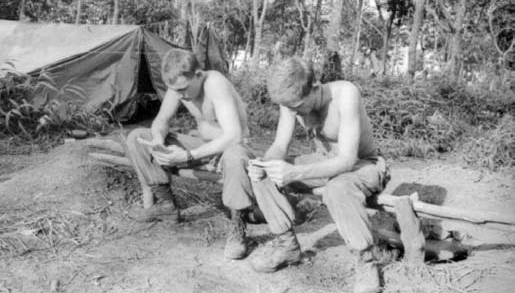 ________________________________________________________________________
________________________________________________________________________
________________________________________________________________________
________________________________________________________________________________________________________________________________________________
			
			Source 4  At rest in camp at Nui Dat
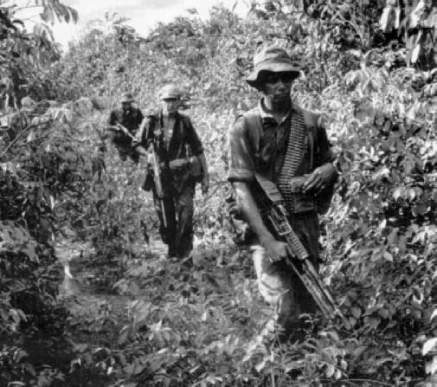 source 5
The most difficult incident I had was when we had been ambushing the movement of the enemy from towns to their sanctuaries in the mountains … One night, just after three in the morning, the enemy came through one pit, which wasn’t alert, walked through the middle of the position and tripped over our … radio aerial. We were in shell scrapes and the enemy fell between me and my radio operator. We were both immediately bolt upright and although I tried to tackle this cove and grabbed him around an ankle, he got away and took off. We shot him but the next morning when we followed up the blood trail one of the Diggers tripped an M16 mine.
It jumped out of the ground and killed three soldiers and wounded another two. That was the start of a real test of leadership because … to get back to base we had to pass through the village of Lang Phuoc Hai and the soldiers were weary and very much disturbed, and of course so was I.
But we had lost three killed, had a couple more wounded, and I sensed some soldiers were quite prepared to take revenge on this bloody town … I … read the riot act, told them that it was absolute horseshit to contemplate seeking revenge on seemingly innocent people even though we knew that the Viet Cong were being supported by some of the people in this particular village … [W]e got through and out the other side and the discipline of the Australian soldiers came to the fore. That was good. 
It was a testing day.
(David Kibbey in Gary McKay, Vietnam Fragments, Allen & Unwin, Sydney, 1992 pages 96-97)
_____________________________________________________________________________________________________________________________________________________________________________________________________________________________________________________________________________________________
source 6
My duties at the Dat were to receive and issue stores, get the dirty washing, bag it and take it to the laundry in Baria and shop for those who couldn’t get to town. The people who owned the laundry were my first real contacts with the local Vietnamese and it was a real education for me, as I was able to experience at first-hand the habits and traditions of the local population.
_____________________________________________________________________________________________________________________________________________________________________________________________________________________________________________________________________________________________
source 7
Our time [at Vung Tau] was spent doing a 24-hour duty on the front gate, followed by two days of other duties, before another 24-hours on the gate. The other duties consisted of repairing the perimeter wire, general repairs and a fair amount of time doing nothing. On our nights off we mostly spent in the bar area of Vungers [Vung Tau] having a good time. 
(John McIntosh in Maree Rowe (compiler), Vietnam Veterans. Sons of the Hunter, Loftus NSW, 2002 page 177)
_____________________________________________________________________________________________________________________________________________________________________________________________________________________________________________________________________________________________
source 8
Then we went down there on another operation and one of my fellows tripped a mine … The immediate impact of that mine on the platoon was what is going on? Our fellows were being hurt and there was no one to take it out on. It’s not a fair fight … From there it just got worse. The M16 mines then started to appear, and they were cutting a swathe through the company … It got to the stage where it was a real effort to get the guys psyched up ready to move … I mean, guys would suddenly develop malaria and broken legs and all sorts of things. It had an enormous psychological impact on the men … It’s all very well to say we’ll take casualties in a minefield, but that is easy when it’s not happening to you. You only need to have one guy wounded, slightly
wounded, and it has an impact on everybody.
(Gordon Hurford in Gary McKay, Vietnam Fragments, Allen & Unwin, Sydney, 1992 pages 152)
_____________________________________________________________________________________________________________________________________________________________________________________________________________________________________________________________________________________________
source 9
It was a funny fear, the first night on picquet. Everything is new to you … They had these fireflies in Vietnam and they looked
like torches and we’re staring into the dark, looking at these lights down on the wire. Our eyes were like saucers.
‘Is that a torch?’	‘I don’t know.’
Next minute we hear a noise out to the left, a rustle. We were underneath rubber trees and there were all these dead leaves on
the ground. We hear this rustle through them, and Herb says 
‘What’s that?’	‘I don’t know.’	‘It’s out there, go and have a look.’ ‘You go and have a look.’ ‘You go out.’ ‘I’m not going out.’
I end up going out … and as soon as I step out this mongoos cuts away through the leaves. I’ve gone cold, I’m sweating and
I’m cold. God Jesus, you’ve got no idea of the fear.
Jeff Sculley in Stuart Rintoul, Ashes of Vietnam, William Heinemann/ABC, Melbourne, 1987 page 41)
_____________________________________________________________________________________________________________________________________________________________________________________________________________________________________________________________________________________________
Source 10  A wounded man on a patrol
______________________________________________________
______________________________________________________
______________________________________________________
______________________________________________________
______________________________________________________
______________________________________________________
______________________________________________________
Source 12 Searching an ox cart
_____________________________________________________
_____________________________________________________
_____________________________________________________
_____________________________________________________
_____________________________________________________
______________________________________________________
source 13
The forward scout got about half way along [a creek bed] and he just died on the spot, he just crumpled and that was it. We didn’t see anything, we didn’t hear anything, he just crumpled. A very good friend of mine, he went out to try to fix him up and he only got to the stage where he was bending over him, he didn’t even get a chance to undo his medical bag, he just got shot straight through the heart, from one side to the other. Another one of our medics got there and he got shot just straight through the head
… They made me bag them up in the green bags and I can still remember my friend’s face. He was smiling. I’d known him since 1961, so I guess by the time of his death that would have been five years, and we often used to sit at night after operations
were finished and talk about what we would do once we got back home. He was a married chap with four kids I think. At that
time, to me it seemed so unfair because, sure, I was married, but I had no kids, and maybe it should have been me that had gone
out there.
(Peter Vandenberg in Stuart Rintoul, Ashes of Vietnam, William Heinemann/ABC, Melbourne, 1987 pages 169-170)
_____________________________________________________________________________________________________________________________________________________________________________________________________________________________________________________________________________________________
source 14
The worst memories came from our experiences with the wounded and dead. As part of a hospital unit, the arrival of dust off choppers snapped everyone into action, moving wounded from the pad into triage and helping prep them for medical attention … . Helping prepare bodies for return to Australia and conveying them to the airport was never very pleasant. Our experiences were all the more telling when mates were involved.
(David Robinson in Maree Rowe (compiler), Vietnam Veterans. Sons of the Hunter, Loftus NSW, 2002 page 239)
____________________________________________________________________________________________________________________________________________________________________________________________________________________________________________________________________________________________
source 11
I remember the first night we spent outside the camp. I think it was in a rubber plantation and there was a full moon, everything was totally lit up and I think the rubber trees had lost their leaves or something … you could see every guy on the ground, a whole platoon, and I was really scared then. A leaf would rustle, someone would cough and I was ready to shit.
After a while you became accustomed to it. No one attacked you, you never shot anyone, you didn’t hear any gunfire. It was sort of boring, hot, humid. You got wet, you got eaten by the mosquitoes, the leeches. You were tramping around in water, fighting your way through bamboo and you became very, very blasé. I think for the first two months that I was out with the battalion we had not one single contact.
(Bernard Szapiel in Stuart Rintoul, Ashes of Vietnam, William Heinemann/ABC, Melbourne, 1987 page 147)
_____________________________________________________________________________________________________________________________________________________________________________________________________________________________________________________________________________________________
Year 10 Hist: The Vietnam War Lesson 4 Reading Activity
Highlight 5 nouns. Highlight 5 verbs. Highlight 5 adjectives. Highlight 3 adverbs.
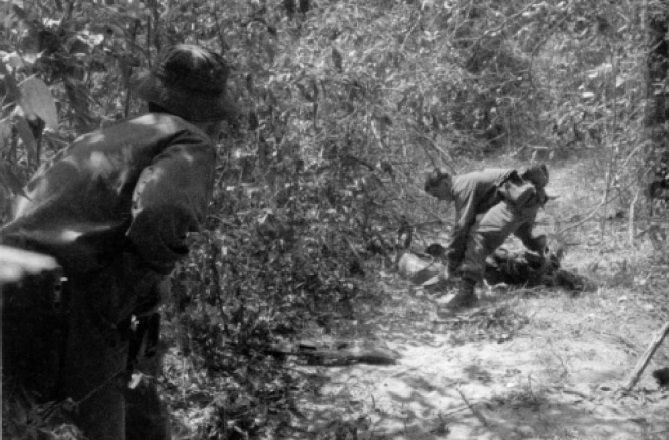 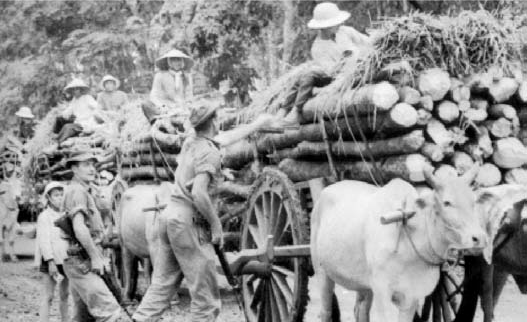 source 15
I was posted to the jungle camp in Nui Dat with 17 Construction Squadron, RAE. Because I had done a drivers’ course before
leaving Australia, my time in Nui Dat was mainly spent building roads across rice paddies and transporting supplies and building
materials to shot-up villages as the Army had decided to patch them up as a ‘good will’ gesture.
(Douglas Jordan in Maree Rowe (compiler), Vietnam Veterans. Sons of the Hunter, Loftus NSW, 2002 page 151)
____________________________________________________________________________________________________________________________________________________________________________________________________________________________________________________________________________________________
source 16
‘Kevin Wheatley knew he was going to die when he made the decision to stay with his [wounded] friend in the face of the enemy … ’ Kevin Wheatley was killed leading Vietnamese [troops] … When the group was attacked by a company of Vietcong, Warrant Officer Wheatley’s fellow Australian officer, Warrant Officer Swanton, was shot in the chest. Under heavy machine gun and automatic rifle fire, Warrant Officer Wheatley managed to half-drag, half-carry Swanton from open rice paddies to woodland about 200 metres away.
With the Vietcong only 10 metres away, he was urged to leave his dying comrade and flee. He refused and was last seen pulling the pins from two grenades and calmly awaiting the enemy. Two grenade explosions were heard, followed by several bursts of fire. The two bodies were found at first light next morning lying together. Both men had died of gunshot wounds.
(Based on an article in The Sunday Age 15 August 1993 by Gary Tippett and The Age 13 July 1993 by John Lahey
_____________________________________________________________________________________________________________________________________________________________________________________________________________________________________________________________________________________________
source 17
Each company [at Nui Dat] had its own ‘boozer’ and in true Aussie Digger-style we always made sure we had enough time for a few beers … There was an outdoor movie theatre set up … Personalities like Lorrae Desmond, Patti McGrath, Col Joye and many others visited Nui Dat to entertain the troops.
(Arthur Francis in Maree Rowe (compiler), Vietnam Veterans. Sons of the Hunter, Loftus NSW, 2002 page 11)
____________________________________________________________________________________________________________________________________________________________________________________________________________________________________________________________________________________________
source 18
To me, Vietnam is remembered as the sand of Vung Tau that got into clothing, food, hair, skin and just about everything. Nui Dat was red mud and more red mud! The memory that comes up is the great futility and helplessness of sitting in a muddy trench in the middle of a rubber plantation, hearing the [enemy] mortars being fired from about three thousand metres away. Then we counted the shells in the air, waiting for them to arrive and go off, knowing that there was nothing we could do about it. Such
is war!
(Maree Rowe (compiler), Vietnam Veterans. Sons of the Hunter, Loftus NSW, 2002 page 44)
____________________________________________________________________________________________________________________________________________________________________________________________________________________________________________________________________________________________
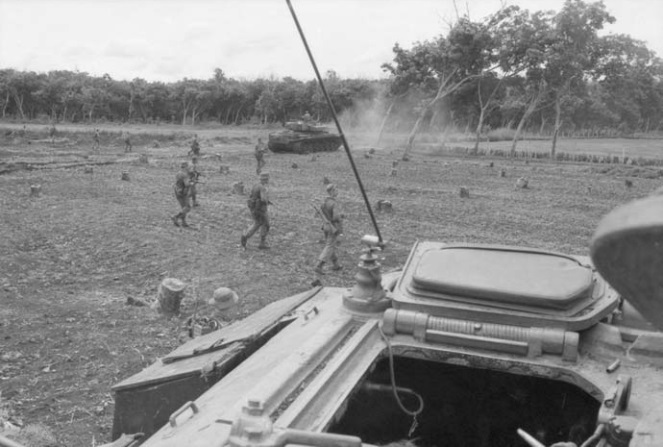 Source 19   Loading bombs
_______________________________________________________
_______________________________________________________
_______________________________________________________
_______________________________________________________
_______________________________________________________
_______________________________________________________
Source 20   Infantry with tanks in support
_______________________________________________________
_______________________________________________________
_______________________________________________________
_______________________________________________________
_______________________________________________________
_______________________________________________________
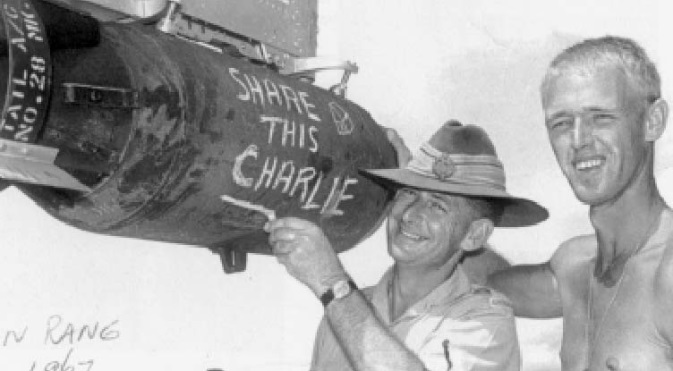 Year 10 Hist: The Vietnam War Lesson 5 Reading Activity

Write down the heading. ______________________________________________________________
Number the paragraphs.
Circle the metalanguage words : 
Write down the words you don’t know the meaning of or find difficult  to spell.
_____________________________________________________________________________________
Highlight 5 nouns. Highlight 5 verbs. Highlight 5 adjectives. Highlight 3 adverbs.
Write down 3 things you have learnt from reading this passage.
__________________________________________________________________________________
________________________________________________________________________________
__________________________________________________________________________________

How did various groups respond to Australia's involvement in the Vietnam War?
Differing views of Australia's involvement in the Vietnam War come from supporters of the war, conscientious objectors and from members of the moratorium movement.
Australia's involvement in the Vietnam War and the issue of conscription split the nation in the 1960s and early 1970s. However, it is important to remember that despite the high profile of antiwar protesters and the media coverage they were given, the majority of Australians supported the government over Vietnam. The same was true in the United States where President Nixon talked of a 'silent majority' of supporters. However, support for the war was far from  overwhelming.
During World War II the nation had been united in its fight against Japan and Germany. The justice of the cause for which Australia was fighting was never doubted. This was most definitely not the case over Vietnam. There were major doubts raised about the war and Australia's involvement in it right from the start.
Among those who supported the war were: the Liberal and Country Parties, people who voted for these parties, the Returned Servicemen’s League (RSL), business and the media (at least early on), many in the Catholic Church and the DLP, those who believed an the ANZAC spirit and who had felt that the young should do their bit as they had done in WWII
However, support for the war was far from overwhelming. During World War II the nation had been united in its fight against Japan and Germany. The justice of the cause for which Australia was fighting was never doubted. This was most definitely not the case over Vietnam. There were major doubts raised about the war and Australia's involvement in it right from the start. 
1) Compile a list of those who supported the Vietnam War.______________________________________
_____________________________________________________________________________________
Opposition to the Vietnam War
Opposition to the Vietnam War must be seen in the context of the 1960s. This was a period of great turmoil. Protest, particularly by younger people, was worldwide and was occurring in the United States, France and Britain as well as in Australia.
The younger generation was challenging long accepted ideas of political belief, the place of women in society, sexual morality and race. They were experimenting with drugs and listening to 'disgusting music'. Not all young people were part of this, but it is out of this environment that the anti-war movement grew.
Questions
1)Where was protest occurring in the 1960s? ________________________________________________
_____________________________________________________________________________________
2)What were some of the ideas challenged by the younger generation? ____________________________
_____________________________________________________________________________________
3)What forms of experimentation were the young undertaking? __________________________________
_____________________________________________________________________________________
4)How did the anti-war movement relate to the protest movement? ________________________________
__________________________________________________________________________________________________________________________________________________________________________
Opposition to the war came from four main factors:
1 . Many people came to see the war as none of Australia's business: 'It's the Vietnamese people's war - let them fight it. It's a civil war between two different groups of Vietnamese. What's it got to do with us?'
2 From 1968 onwards, it appeared that the United States and its allies – including Australia - were clearly losing the war: 'Why carry on a futile war? They can't even stop the Vietcong getting into the American Embassy (January 1968) ..Why allow our boys to be killed for nothing? Let's get out and bring the boys back home.'
3 Vietnam has been called the first television war. Each night people were able to watch the horrors of the war in their lounge rooms.
Many people began to see the war as immoral: 'We're supposed to be the good guys but we're bombing villages, napalming innocent men, women and children. We're shooting bound suspects in the middle of the street. What's going on?'
4 In Australia opposition to the Vietnam War was very closely bound up with the issue of conscription: 'Why should our young boys be forced to fight in a country thousands of miles away from here and that has got nothing to do with us? The idea of the birthday lottery - a lottery of death – just stinks.' Conscription soon became the key issue of the anti-war movement. The development of the anti-war movement

Questions
a) Why did some people think that Vietnam was none of Australia’s business? _______________
_______________________________________________________________________________
b) Why did many think that the war was futile? _________________________________________
_______________________________________________________________________________c) What effect did television have on people’s attitudes towards the Vietnam War? Explain. ______
______________________________________________________________________________________________________________________________________________________________
_______________________________________________________________________________

The anti-war movement in Australia went through three broad stages:
1 early peaceful and ineffectual protest
2 a short-lived militant and more violent phase
3 the nationwide, de centralised moratorium movement.
The first protests against the Vietnam War and then Australia's involvement were quiet, peaceful affairs:
• On Hiroshima Day (6 August) in 1964, 20000 people in Sydney marched against the war.
• In November 1964 a 'Youth Campaign Against Conscription' was established.
• In June 1965 a group of mothers established an organisation called 'Save our Sons'. Their aim was to prevent conscripts being sent to fight overseas.
• Throughout 1965 and 1966, various groups brought their protests to public notice with all night vigils, vocal demonstrations and the burning of registration cards.
The anti-conscription case was helped by the case of schoolteacher Bill White. Bill White refused to accept conscription. Unlike many of the 'long-haired; unclean students' who were opposing the war, Bill White was obviously a clean-cut, sincere, old-fashioned Australian boy. His moral stand and his willingness to risk prison brought the issue of conscription to national attention.
Questions
What happened on Hiroshima Day 1964?_________________________________________________
_____________________________________________________________________________________
b) What was established in November 1964?_________________________________________________
_____________________________________________________________________________________
c) When was “Save Our Sons” formed and what was it? ________________________________________
_____________________________________________________________________________________
d) Outline some of the activities of the protest groups in 1965 and 1966. ____________________________
_____________________________________________________________________________________
e) Who was Bill White? __________________________________________________________________
f) Why did Bill White have a big impact on the conscription issue? _________________________________
______________________________________________________________________________________
Increased Tensions
By the mid -1960s, protest against the war became more radical, that is, the protests were louder. They were becoming more militant. Violence was becoming a feature of anti-war protests. 
US President Johnson's visit, though well received, was also a time of violent protest. Missiles were thrown at his car, protesters lay on the road to stop his car. NSW Premier Askin's comment about these protesters was 'Run the bastards over'.  The police reaction to increased protests was often violent and this led to more violence on the part of the protesters. There were sit-ins and windows of offices connected to the United States were smashed.  Some university clubs even began collecting money to aid North Vietnam! 
Questions
How did protests change in the mid-1960s? _______________________________________________
_____________________________________________________________________________________
2) Describe the mixed reactions to President Johnson’s visit. _____________________________________
_____________________________________________________________________________________
3) How did police react to increased protests? ________________________________________________
_____________________________________________________________________________________
4) List two ways in which protesters showed their opposition to the Vietnam War. _____________________
_____________________________________________________________________________________
_____________________________________________________________________________________
                
1968 saw the appearance of the militant Draft Resistance Union. Other anti-war groups appeared, including Students for a Democratic Society. Militant student leaders like Albert Langer made headlines. In July 1968 militant students marched on the American Embassy. However, the violence of the protesters actually weakened the anti-war movement. Although many average Australians had doubts about the war, they were put off by the violence and obscenities of the largely student protesters. The anti-war movement needed to present the issues in moderate terms that ordinary people across Australia could relate to. It needed to be taken out of the hands of the 'ratbag militants' and organised by average people at a local level. 
Questions
List two protest groups that emerged in the late 1960s. ______________________________________
_____________________________________________________________________________________
2) Did the various protest groups gain public support? Explain. _-__________________________________
__________________________________________________________________________________________________________________________________________________________________________
3) What did the anti-war movement need to do to impress ordinary people? _________________________
_____________________________________________________________________________________
 
The moratorium movement 
This is where the moratorium movement came in. The idea of the moratorium was that, at a designated time, everybody would stop work and march for peace. The protests were to be organised at a local suburban level by local people known to their communities. This method had been very effective in the United States in 1969 and 1970. 
The moratorium called for: 
 the withdrawal of all Australian troops from Vietnam 
 an immediate end to conscription. 
On 8 May 1970, the Australian moratorium movement reached its climax with a series of major demonstrations across the country. 
 groups in all capital cities marched to their city centres to protest against the war and conscription. 
 in Melbourne a crowd estimated at between 80000 and 100000, led by Dr Jim Cairns, brought the city to a standstill. 
 the day passed peacefully. 
Questions
1) What was the central idea of the moratorium movement? ______________________________________
2) By whom and how were the protests organized? ____________________________________________
_____________________________________________________________________________________
3) What demands did the moratorium movement make? ________________________________________
_____________________________________________________________________________________
4) Outline the protests on 8 May 1970. ______________________________________________________
_____________________________________________________________________________________
However, it is debatable whether the protests had a real impact on government policy. By 1970 the United States was steadily pulling its troops out of Vietnam. This was President Nixon's policy of 'Vietnamisation' (getting the South Vietnamese to fight their own war while providing material assistance). As the number of American troops in Vietnam steadily declined, there was no reason for keeping Australian troops there. By 1971, all Australian troops except a few advisors had been withdrawn. However, the government maintained conscription, which now became the focus of further protest. When the Whitlam Labor government took power in December 1972, its first actions were to withdraw all remaining personnel from Vietnam and to end conscription. Diplomatic relations with North Vietnam were soon established. 
Questions
1) What was “Vietnamisation”? ___________________________________________________________
2) How did this affect Australia’s involvement in Vietnam by 1971? ________________________________
_____________________________________________________________________________________
3) What became the focus for continued protests? _____________________________________________
4) List the THREE actions by the Whitlam Labor government in connection with our involvement in Vietnam.
_______________________________________________________________________________________________________________________________________________________________________________________________________________________________________________________________

True or false

1. South Vietnam was eager for Australian troops to assist them in the war against the communists.
2 Conscription involved the forcible enlistment of all men aged 20.
3 Harold Holt told President Johnson that Australia was 'all the way with LBJ'.
4 Johnson received overwhelming support when he visited Australia in October 1966.
5 The majority of Australians backed the government over the Vietnam War.
6 Protests against the war were radical and violent right from the start.
7 The violent protests of the mid- 1960s were successful in building up anti-war feeling in Australia.
8 The moratorium movement had massive support across Australia.
9 The anti-war protests were the single most important factor leading to Australia's withdrawal from Vietnam.
10 The Whitlam government ended conscription.
The Impact of the Vietnam War on Veterans and Their Families

SOURCE 1  Khe Sanh 
I left my heart to the sappers round Khe Sanh 
I've had the Vietnam Cold Turkey 
from the ocean to the silver city 
And it's only other vets could understand 
About the long forgotten dockside guarantees 
How there were no V-day heroes in 1973 ...
And the telex writers clattered where the gunships 
once had been 

Cold Chisel, “Khe Sanh”, written by Don Walker, 1978

Questions
1) In Source, what is the 'Vietnam cold turkey'? _______________________________________________
2) What is the implication of the line 'And it's only other vets could understand' in Source 1?  ____________
_____________________________________________________________________________________
3) What is a 'V-day hero'? Why were there none in 1973? ______________________________________
_____________________________________________________________________________________
4) Why does the veteran in Source 1 have a 'need for speed and novocaine'? ________________________
_____________________________________________________________________________________
5) Summarise the effects that the Vietnam War had on the veteran in Source 1. 
__________________________________________________________________________________________________________________________________________________________________________
The nature of the fighting 
The feelings expressed in the song 'Khe Sanh' were common among Vietnam War veterans. Of course, soldiers returning from the First and Second World Wars had many of the same feelings, but the Vietnam War soldiers did not return home as heroes. Also, the very nature of the war created huge difficulties for the soldiers both in Vietnam and upon their return. The fighting was difficult for several reasons: 
A) The terrain was difficult. It was made up of rice paddies with open areas that were difficult to cross quickly, with
dense jungle and steep ranges. The countryside was littered  with small villages that made it difficult to avoid inflicting 
casualties on civilians.
B) The enemy was hard to identify. This was guerilla warfare, the most difficult type to fight. Many South Vietnamese were sympathetic to the communists and fought as guerilla soldiers. They were often impossible to pick out from ordinary civilians because many were ordinary civilians, who also took part in raids and attacks on American and Australian soldiers with ambushes and hit-and-run raids. They were often audacious, laying mines where our soldiers were likely to walk, or carrying out drive-by killings in the towns and cities. The attack might come from an old woman or a young boy, throwing a hand grenade into a group of soldiers or a car. 
Questions
Describe the terrain in which the soldiers fought.____________________________________________
_____________________________________________________________________________________
2) Why was it difficult to avoid inflicting casualties on civilians? ___________________________________
_____________________________________________________________________________________
3) What impact would killing civilians have on soldiers? _________________________________________
_____________________________________________________________________________________
4) What type of war did the enemy fight? ____________________________________________________
5) How did many South Vietnamese feel towards the communists? ________________________________
6) Why was it hard to determine who the enemy was? __________________________________________
_____________________________________________________________________________________
7) List FIVE tactics used by the guerillas. ____________________________________________________
__________________________________________________________________________________________________________________________________________________________________________
8) How would this type of warfare have impacted on Australian service personnel? ___________________
__________________________________________________________________________________________________________________________________________________________________________
But the car parks made me jumpy
And I never stopped the dreams 
Or the growing need for speed and novocaine
So I worked across the country end to end 
Tried to find a place to settle down, where my 
mixed up life could mend ... 
And I've travelled around the world from year to year 
And each one found me aimless, one more year the more 
for wear 
And I've been back to South East Asia And the answer 
sure ain't there ... 
I’m goin’ nowhere and I’m in a hurry…
C) It was as much a war of the hearts and minds of the Vietnamese people as it was a war with weapons. Both sides were trying to convince the people that they had their best interests at heart. But many Vietnamese saw the Americans and Australians as invaders and thought they had no place there. They may not have been communists but they believed the Vietcong were more interested in the problems of their people at the village level. Also, the American style of warfare was seen as clumsy-shooting and bombing indiscriminately with terrible weapons, such as napalm bombs and defoliant sprays such as Agent Orange. Australia and the United States were also seen as supporting a corrupt regime in South Vietnam that did not have the backing of the ordinary people. 
Some Vietnamese people did appreciate Australia's presence in their country. At the end of the war many soldiers felt they had let these people down. It became a tragedy for many Australian soldiers that many Vietnamese had to leave their country as refugees after the communist victory. The issues involved in the Vietnam War were never straightforward. This made the fighting even harder. 

Questions
9) What is a “war of hearts and minds”? _____________________________________________________
_____________________________________________________________________________________
10) Why were the Australians and Americans finding it hard to win such a war? ______________________
_____________________________________________________________________________________
11) Why did many Vietnamese regard the Vietcong favourably? __________________________________
_____________________________________________________________________________________
12) How was the South Vietnamese government regarded? _____________________________________
_____________________________________________________________________________________
Describe the American way of warfare in Vietnam? How did this affect people’s attitudes? ______________
__________________________________________________________________________________________________________________________________________________________________________
                
Medical and psychological problems 
Many of the Australians injured in Vietnam suffered from wounds caused by exploding land mines. These mines, if they did not cause death, could cause terrible injuries, often leaving a person without one or both legs, or with shrapnel wounds to the body and eyes. Sadly, many of these mines were Australian mines that had originally been planted around the perimeter of the Australian base at Nui Dat but had been dug up by the Vietcong at night and then used against Australian soldiers. Other men suffered from gunshot and shrapnel wounds incurred in open battle, but many were injured by unseen snipers and unidentified Vietcong. The soldiers wounded in this way felt very bitter about the use of 'unfair' tactics. 

Questions
What were some of the injuries caused by landmines? _______________________________________
_____________________________________________________________________________________
2) By what other means did soldiers suffer wounds? ___________________________________________
__________________________________________________________________________________________________________________________________________________________________________

There was also a large number of men who suffered from the effects of chemicals such as Agent Orange, a defoliant used to kill jungle growth and expose the enemy. It was sprayed freely over land and troops throughout the war, with no regard to the effects it might have on the men exposed to it. The long-term physical effects of the chemical include nervous conditions, various forms of cancer and malformation of children conceived and born after the war. 
There is a huge legacy of suffering caused to innocent Vietnamese civilians caught under the path of this spraying. 
Because of the nature of the Vietnam War, many of the veterans returned with psychological problems. These men were seen by many in their country as murderers and villains. This was compounded by the actual nature of the fighting: a poorly recognisable enemy had led to many civilian deaths and it is not surprising that many men returning from the war were plagued by guilt and bad dreams. Many soldiers were affected by guilt because they felt that they had let down the South Vietnamese people, that they had deserted them after promising so much. There were many mixed emotions in the aftermath of this war. 
Questions
What was Agent Orange and why was it used? _____________________________________________
_____________________________________________________________________________________
2) What were some of the effects of exposure to Agent Orange?__________________________________
_____________________________________________________________________________________
3) How did many Australians regard returning veterans?________________________________________
_____________________________________________________________________________________
4) Why did many veterans suffer from guilt __________________________________________________
_____________________________________________________________________________________